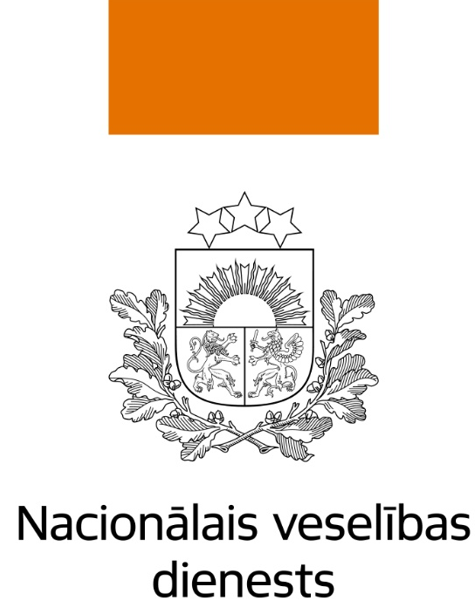 Aktuālie jautājumi
par tarifiem un DRG
Pakalpojumu un attīstības nodaļas vadītāja
Linda Račika – Rezgale

Stacionāro pakalpojumu nodaļas vecākā eksperte
Kristīne Putniņa
2023.10.03.
[Speaker Notes: ]
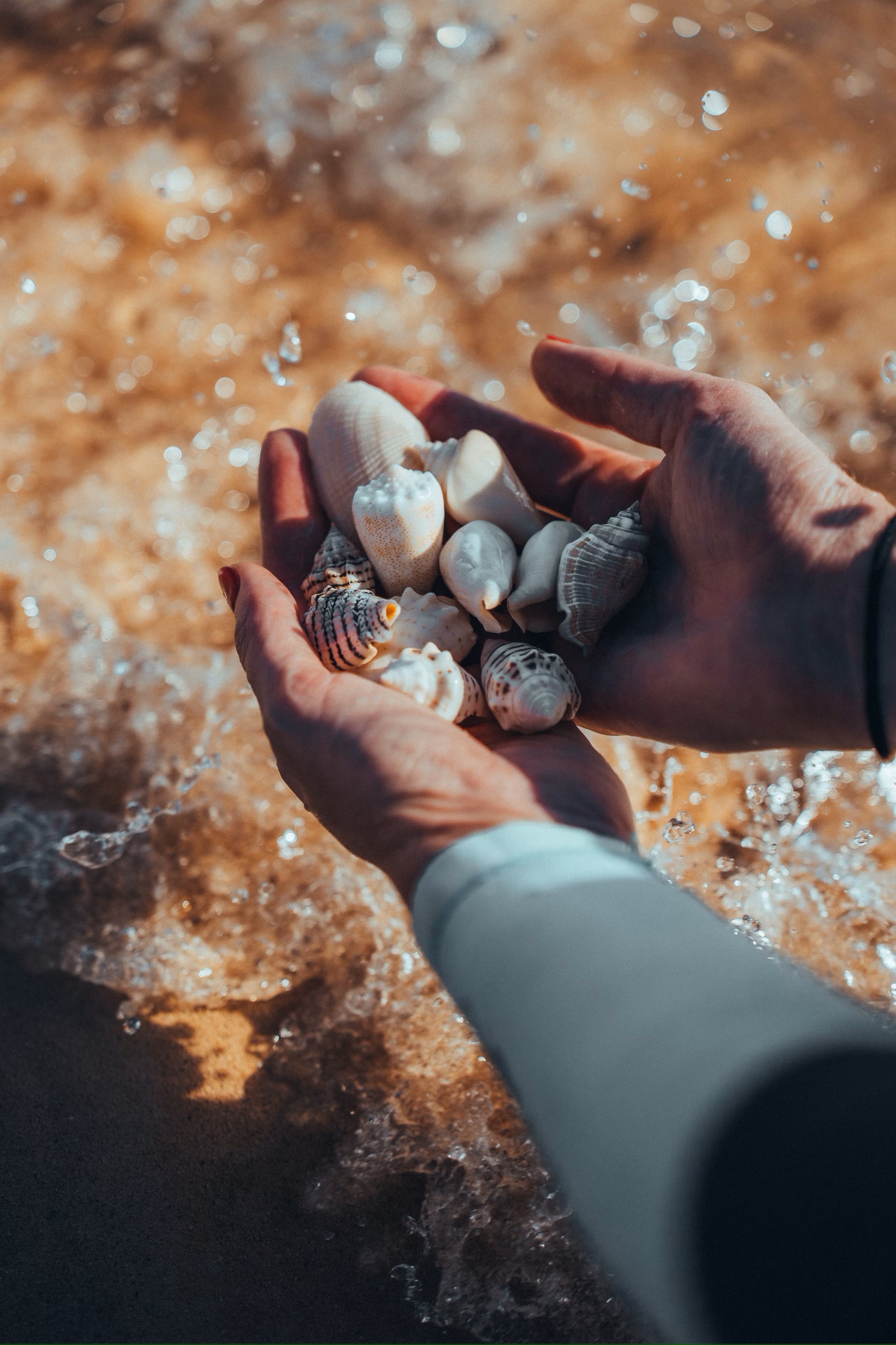 Tarifi
Tarifu aprēķini
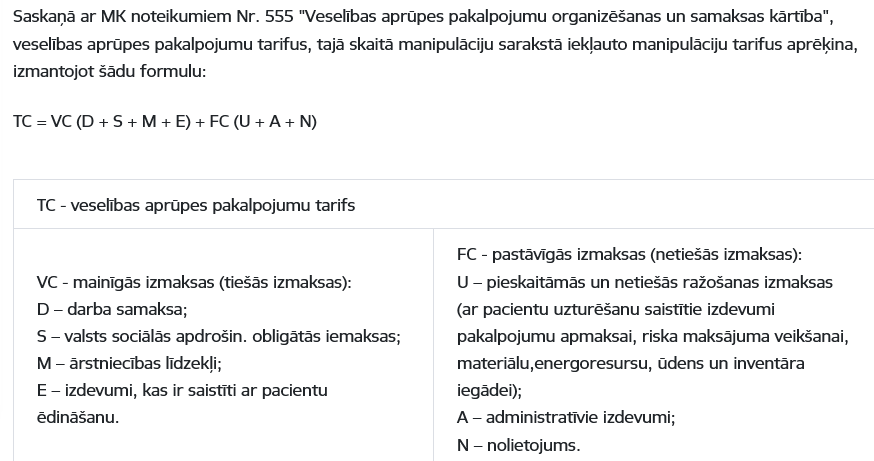 Profesionāļiem – Pakalpojumu tarifi - Jaunu medicīnas pakalpojumu iekļaušana un tarifu pārrēķināšana
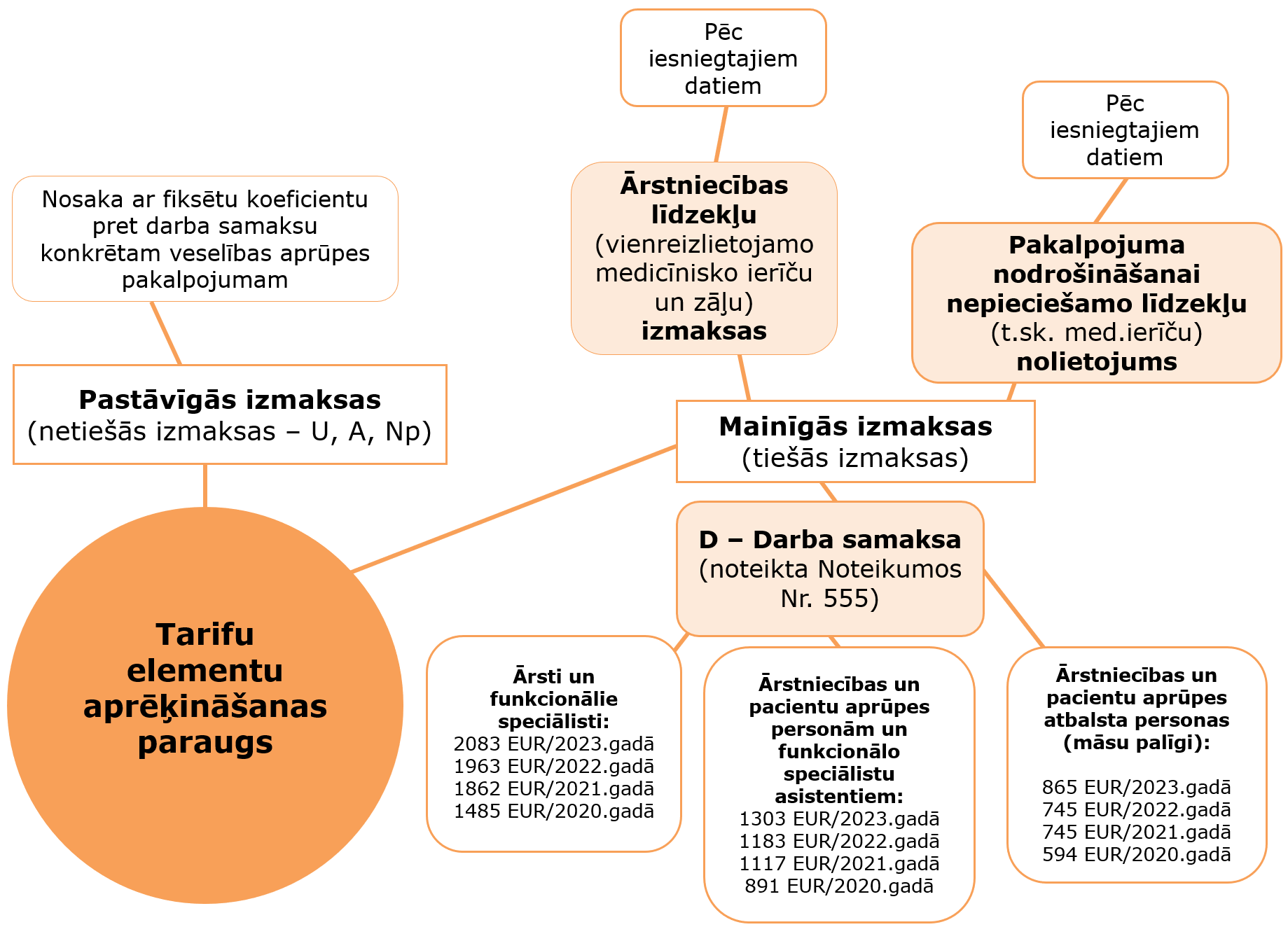 Materiālu izmaksas, piemērs no ĀI iesnieguma (Kakla un krūšu kurvja, vēdera dobuma, mazā iegurņa orgānu, mugurkaulāja un muguras smadzeņu, kaulu-locītavu sistēmas punkcija, biopsija vai perkutāna drenāža CT kontrolē)
[Speaker Notes: ĀI iesniedz dienestam tarifa veidlapu, kur atšifrē materiālu izmaksas.]
Materiālu izmaksas, piemērs no otras ĀI iesnieguma (Kakla un krūšu kurvja, vēdera dobuma, mazā iegurņa orgānu, mugurkaulāja un muguras smadzeņu, kaulu-locītavu sistēmas punkcija, biopsija vai perkutāna drenāža CT kontrolē)
Iekārtu nolietojums, piemērs no ĀI iesnieguma
Medicīnas personāla darba laiks, salīdzinājums no 2 ĀI (Kakla un krūšu kurvja, vēdera dobuma, mazā iegurņa orgānu, mugurkaulāja un muguras smadzeņu, kaulu-locītavu sistēmas punkcija, biopsija vai perkutāna drenāža CT kontrolē)
Darba laika atšifrējums, piemērs no divu ĀI iesnieguma
Pārējās izmaksas – no līdzekļu izlietojuma atskaitēm (neliela daļa no tabulas)
Kontroles mehānismi
Lai nodrošinātu kritisku skatījumu uz iesniegtajiem tarifiem, Dienests veic dažādus kontroles mehānismus:
Salīdzina medicīnas preču cenu piedāvājumus EIS sistēmā:
Salīdzina tarifus ar manipulāciju tarifiem ārvalstīs (Igaunijā);
Salīdzina ar citu ārstniecības iestāžu maksas cenrādi.
Finansējuma piešķiršana tarifu pārrēķinam
Ja tarifa pārrēķinam tiek piešķirts finansējums, tas tiek ierēķināts manipulāciju un gultas dienu tarifā, tālāk DRG rādītājos. Vai arī piešķirtas ** un tiek maksāts papildus

Ja gada vidū, tad pārrēķina ambulatoro pakalpojumu tarifus, jo tajos apmaksas kārtība pieļauj veikt tūlītējas izmaiņas. Stacionāro pakalpojumu tarifi tiek mainīti gadu mijā vai iekļauti divzvaigžņoto manipulāciju klāstā līdz iekļaušanai saistītajos tarifos (pakalpojumu programmas, DRG) 

No ĀI iesniegtajām izmaksām novērtēsim pieaugumu un sniegsim priekšlikumus izmaiņām tarifā izstrādāt metodiku inflācijas faktora ņemšanai vērā
Inflācijas pieaugums tiek iekļauts tarifā, kad tam tiek piešķirts finansējums
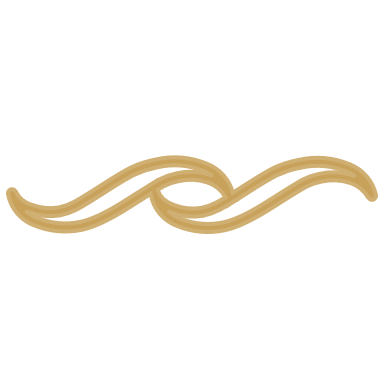 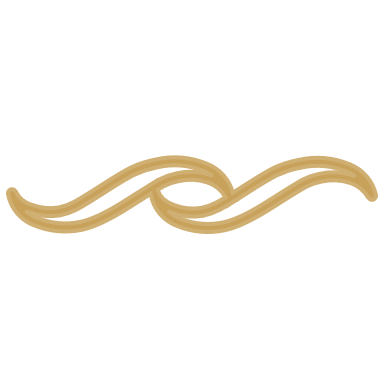 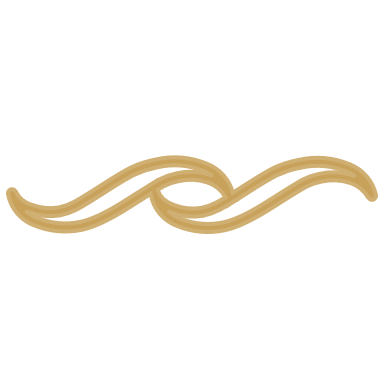 Atsevišķu elementu palielināšana tarifu aprēķinos
Ārstniecības personāla izmaksas ir iekļautas tarifos kā D un S elements, un tās var izmainīt, ja šim mērķim tiek piešķirti papildus līdzekļi

Personāla laiks tarifā iekļauts atbilstoši sākotnēji iesniegtajai informācijai
Budžets un finansējuma piešķiršanas termiņi
Nav iespējams šobrīd definēt precīzus finansējuma piešķiršanas termiņus, tas nav atkarīgs no Dienesta, bet gan saistīts ar VAP finansēšanas pašreizējo principu

Princips naudas piešķīrumam – valsts budžeta likums konkrētam gadam
Gultas dienas tarifa aprēķina kārtība un pielietojums
Esošā kārtība:
Gultas dienas tiek rēķinātas pa iestāžu līmeņiem.

Pakalpojumu programmu tarifi tiek rēķināti, balstoties uz visu veikto manipulāciju skaitu, un tiek iekļauta tā līmeņa gultasdiena, kur tiek nodrošināti vismaz 20% no visa pakalpojuma apjoma un zemākais vidējais izmaksas.

DRG aprēķinos pielieto III līmeņa iestāžu GD tarifu. Pēc DRG rādītāju aprēķiniem tiek indeksēts universitātes slimnīcu bāzes tarifs, gultas dienas sadaļu pietuvinot iestādes gultas dienas vērtībai.
Līmeņošanas ziņojumā iekļautā reforma:

No līmeņiem pāriet uz vienlīdzīgu principu – profilu gultasdienas (terapijas, ginekoloģijas, ķirurģijas u.c.). Pakalpojumu programmās tiktu iekļautas atbilstošās gultasdienas pēc ārstēšanas profila.
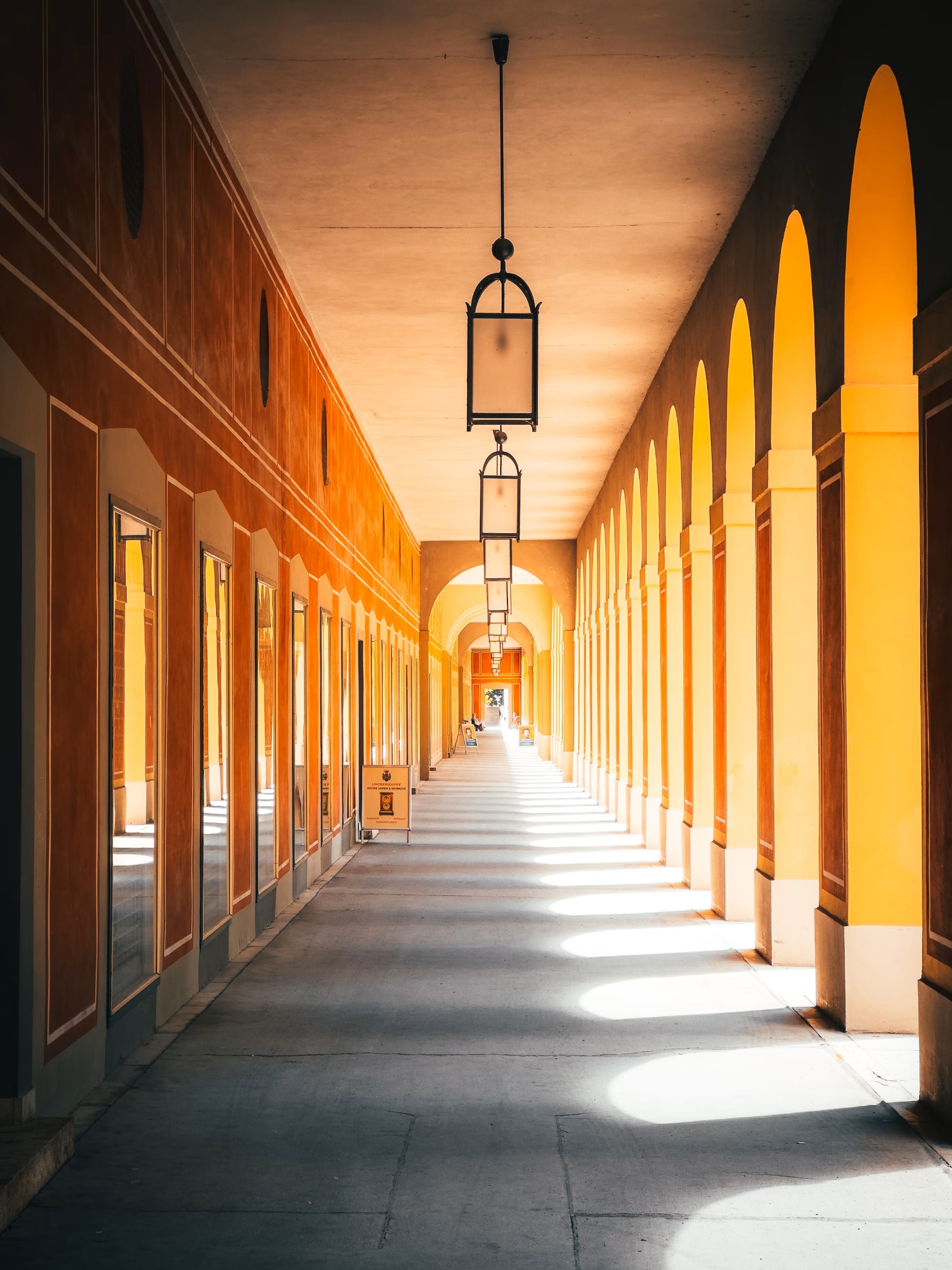 DRG rādītāju aprēķini
DRG Bāzes tarifā iekļautās manipulācijas
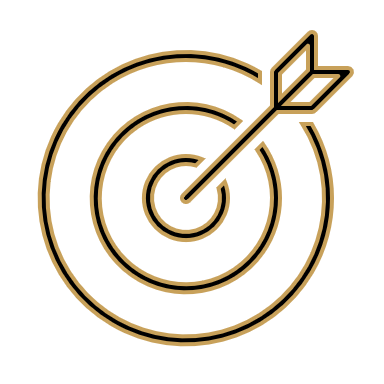 M*  > GPF tarifu, DRG rādītāju aprēķini

M** > tiešā apmaksa

M    > Gultas dienas tarifu aprēķini > DRG rādītāju aprēķini

M = 0.00  > statistiskais vai grupēšanas mērķis
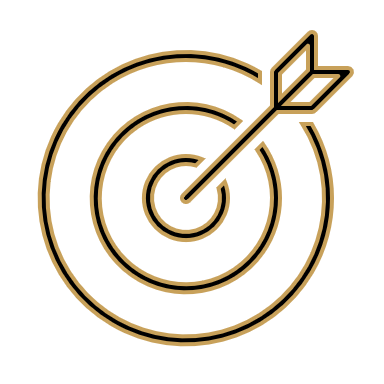 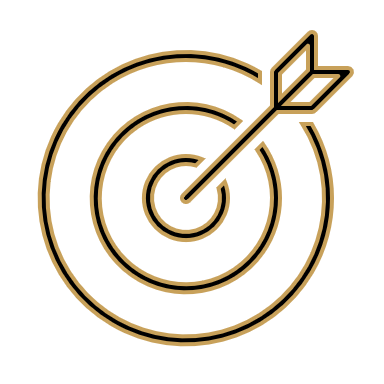 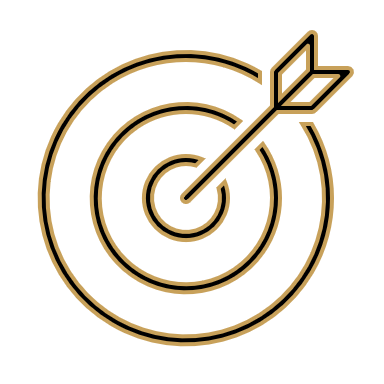 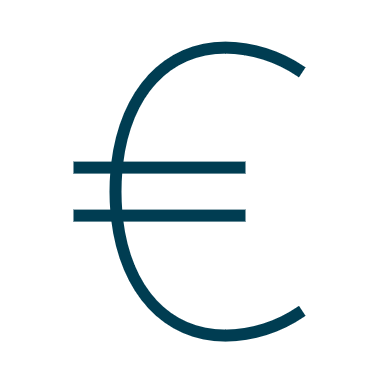 Dubultā manipulāciju kodēšana
NVD MK manipulācijas [*] ar tarifu šobrīd ir daļa no izmaksu ekvivalenta


VIS SPANS sadaļa ir būvēta uz pakalpojumu programmu bāzes, kam, savukārt, pamats ir NVD MK manipulācijas
CMI pielietošana – DRG sistēmas mērķis un esošā situācija
Šobrīd stacionāriem plāno un apmaksā DRG gadījumus pēc formulas: CMI * Bāzes tarifs * Pacientu skaits


Atbalstām un plānojam iestrādāt VIS loģikā un apmaksas kārtībā Bāzes tarifs * DRG koeficients formulu, kas atbilst DRG vispārīgajiem principiem

Plānošanā tiks saglabāta formula CMI * Bāzes tarifs * Pacientu skaits
Ārmaļnieki, to identificēšanas metode, finansēšana, 
ietekme uz DRG grupu aprēķinu
Starpkvartiļu diapazona (IQR) metode

Papildus finansējums plānots 2024.gadā, bet pagaidām nav apstiprināts

DRG grupas, kas ir iekļautie standarta gadījumi, kļūs «lētāki», 
aprēķini kopumā kļūs sarežģītāki
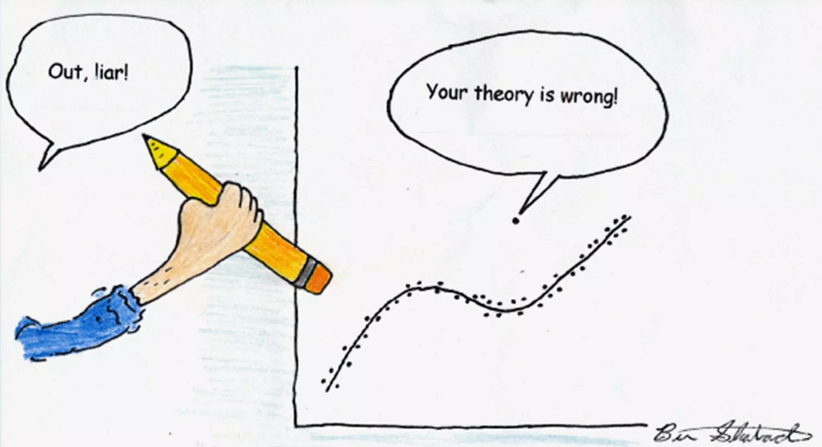 Ārmaļnieki
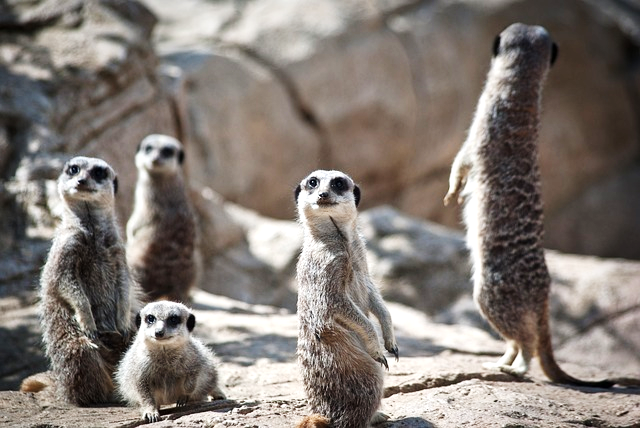 Ārmaļnieki (angl. Outliers) ir vērtības 
datu kopā, kuras būtiski atšķiras
 no vispārējās tendences
Vārdu spēle: Ārā, meli! 
jeb Ārmaļnieks!
Ārmaļnieki
Tava teorija ir kļūdaina!
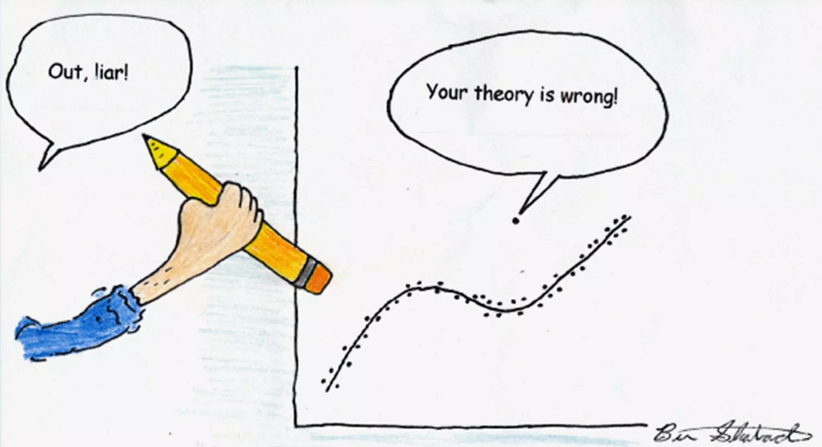 Ārmaļnieki (angl. Outliers) ir vērtības 
datu kopā, kuras būtiski atšķiras
 no vispārējās tendences
Ārmaļnieki. Veidi
«Dārgie»

«Lētie»

Mazs skaits grupā
Ārmaļnieki
Ārmaļnieki (angl. Outliers) ir vērtības 
datu kopā, kuras būtiski atšķiras
 no vispārējās tendences

Starpkvartiļu diapazona metode
Standarta novirzes metode
Variācijas koeficienta
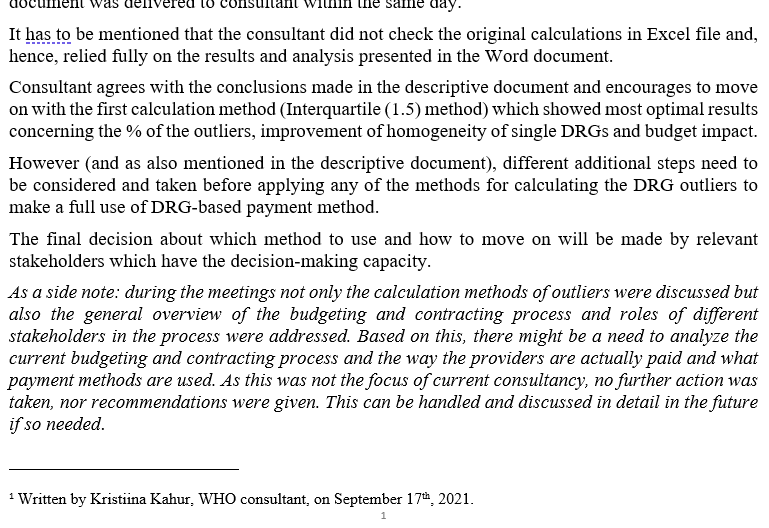 Ārmaļnieki
Starpkvartiļu diapazons (IQR) = Q3 – Q1
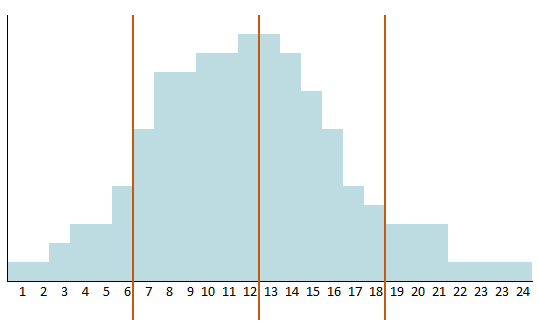 Ārmaļnieki (angl. Outliers) ir vērtības 
datu kopā, kuras būtiski atšķiras
 no vispārējās tendences

Starpkvartiļu diapazona metode
Q3
Q1
Min robeža = Q1-1.5*IQR
Max robeža = Q3+1.5*IQR
Ārmaļnieki. Aprēķina kārtība un formulas
Aprēķina ārmaļnieku iegūšanai nepieciešamos rādītājus, veidojot rakursu tabulu DRG grupām no izejas datiem rēķina pēc formulām:
3.kvartile pēc MS Excel iebūvētās statistiskās formulas: =QUARTILE(datukopa;3)
1.kvartile pēc MS Excel iebūvētās statistiskās formulas: =QUARTILE(datukopa;1)
Starpkvartiļu diapazons (IQR) pēc formulas: IQR = 3.kvartile – 1.kvartile
Apakšējā izmaksu robeža pēc formulas: LB=1.kvartile - 1.5*IQR
Augšējā izmaksu robeža pēc formulas: UB=3.kvartile + 1.5*IQR
Izejas datu kopā pievieno ārmaļnieku augšējo un apakšējo robežu vērtības
Iezīmē uzskaites dokumentus, kuri definējami kā ārmaļnieki (AM) – ja izmaksas kopā par gadījumu mazākas par apakšējo izmaksu robežu vai lielākas par augšējo izmaksu robežu
Iegūst uzskaites dokumentus, kuru skaits DRG grupā mazāks kā (L25)
Rezultātā iegūst katram uzskaites dokumentam pazīmi par piederību ārmaļnieku veidam vai iekļautajiem vidējiem gadījumiem
Ārmaļnieki. Statistika
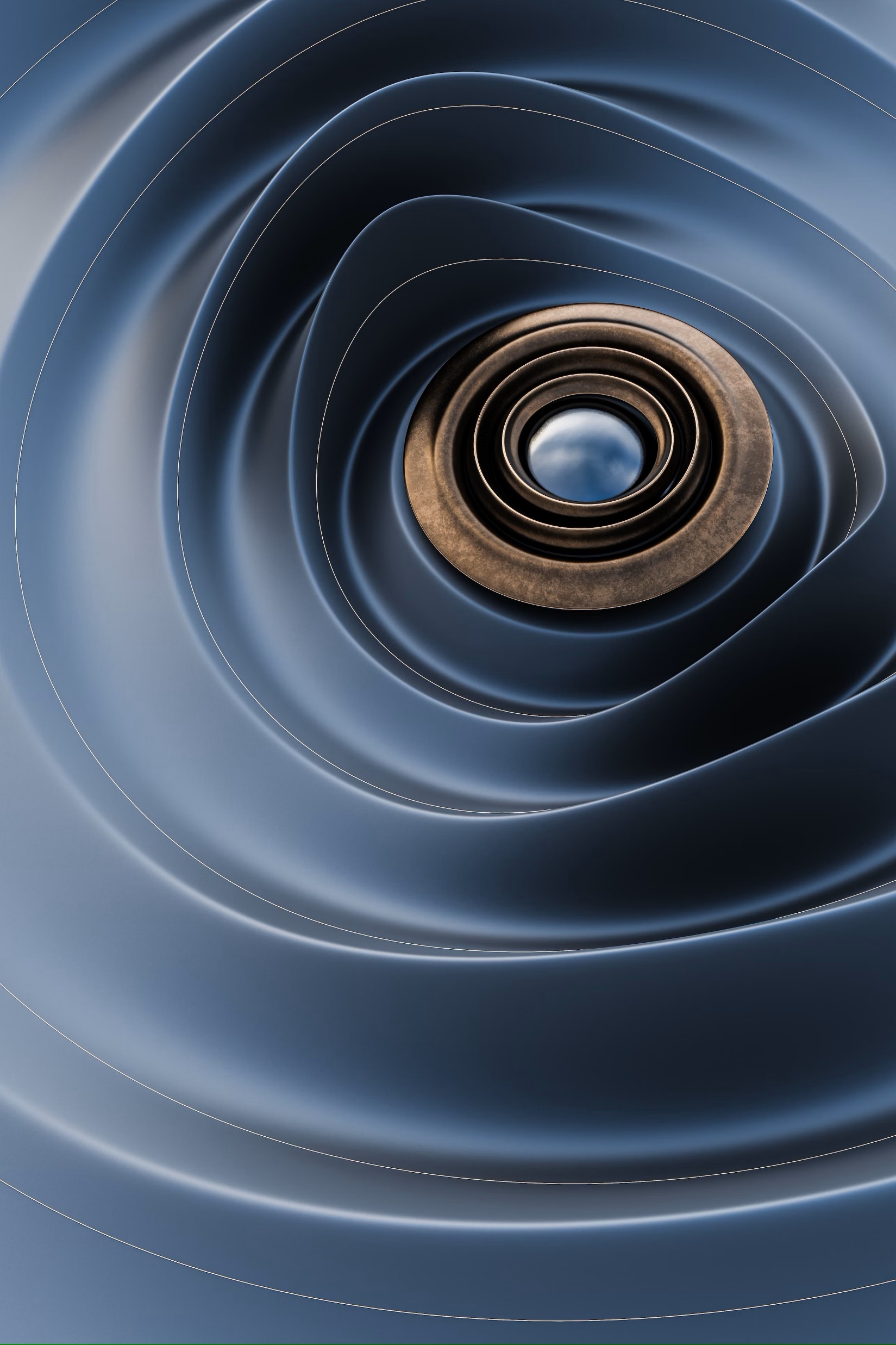 Fundamentālie jautājumi
Vērtībās Balstītā Veselības Aprūpes koncepcija [VBVA]
Darba grupā ir izstrādāta vīzija (kur ir piesaistīta D. Behmane), kā vērtēt sniegto veselības aprūpi, izstrādāti kritēriji

PAN pašlaik strādā pie VBVA koncepta - notiek domnīcas, lai ar pieaicinātajiem jomas ekspertiem diskutētu par šo tēmu un tiek izplānoti pirmie reālie ieviešamie soļi ceļā uz VBVA
 
Krūts onkoloģija – pilotprojekts, lai šos principus pārbaudītu
Visi pakalpojumi gan šādi netiks detalizēti analizēti un aprakstīti, bet tiks veidoti rādītāji, kā novērtēt VAP 

Par to ietekmi uz finansējumu caur efektivitātes/kvalitātes koeficientiem tiks lemts
Klasifikatori plašākam un niansētākam veiktā darba atspoguļojumam
Ziemeļvalstu DRG loģika ir gatava PVO jaunajiem klasifikatoriem SSK-11(diagnozes) un ICHI (manipulācijas)

Latvijā šo klasifikatoru ieviešana ir SPKC kompetence. Šobrīd SSK-11 ieviešanas process ir pašā sākumā

Klasifikatoriem ir inovatīva arhitektūra, kas nozīmē arī to, ka to ieviešana būs izaicinājums jebkurai IT sistēmai – kā NVD, tā ārstniecības iestāžu
SSK-11 informācija: https://icd.who.int/en
Struktūra 
                
		SSK-10                                                    SSK-11
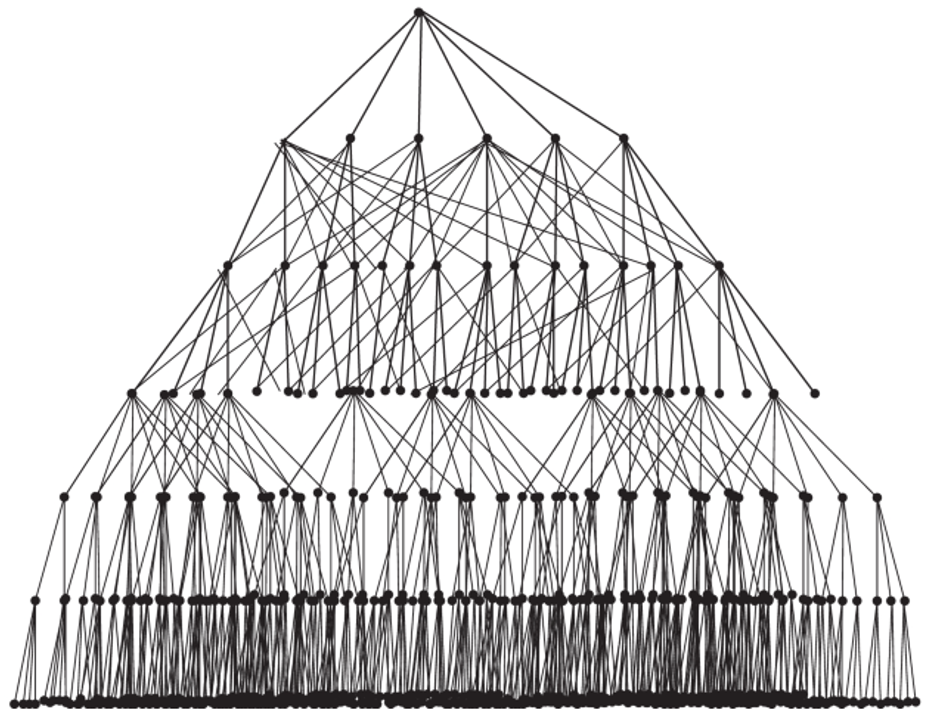 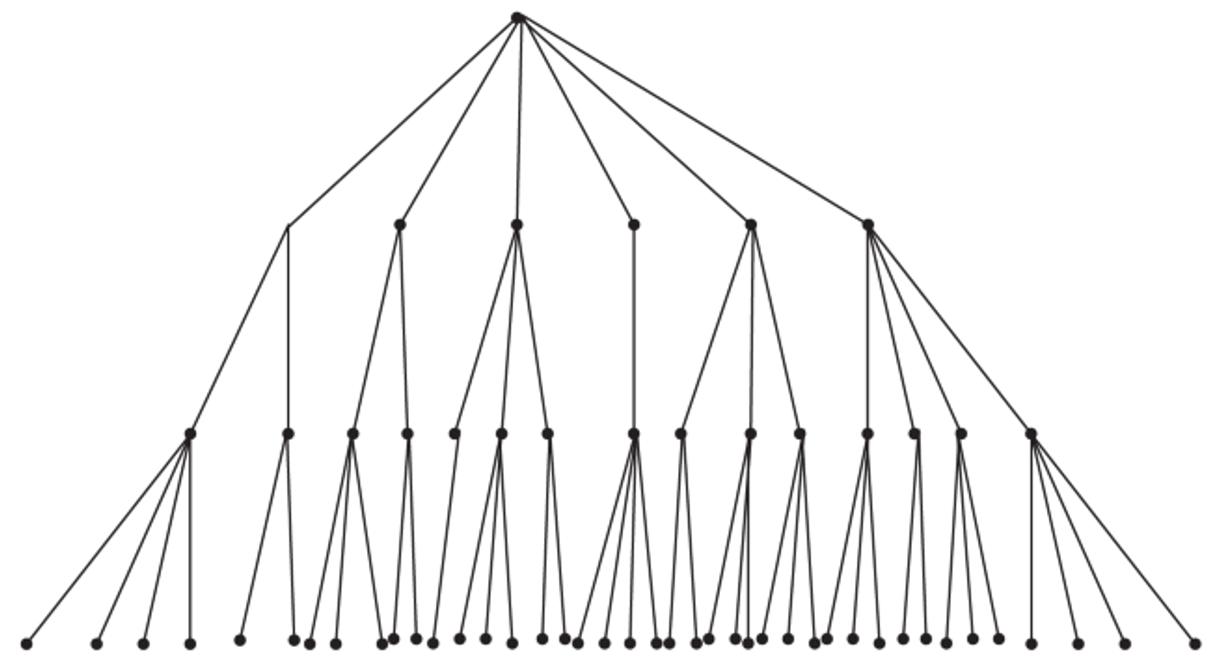 SSK-11 kodēšanas piemērs
Kreisā elkoņa kaula vaļējs lūzums

NC32.2&XK8G&XJ7YM/PA80&XE1DA&XE53A

Stāvoklis:			NC32.2	Elkoņa kaula lūzums
Lokalizācija:			XK8G	Kreisā puse
Lūzuma veids:			XJ7YM	Vaļējs
Saistīts ar:			PA80	Netīšs kritiens tajā pašā līmenī vai ne zemāk kā 1 metru
Ievainojumu radošā substance:	XE1DA	Nelīdzena virsma [NEC]
Atgadījuma vieta:			XE53A	Ietve
S52.0 Elkoņkaula (ulna) augšgala lūzums
vai
S52.2 Elkoņkaula (ulna) diafizārs lūzums
VS  SSK-10:
S52Apakšdelma lūzums:
ICHI klasifikatora darbības princips
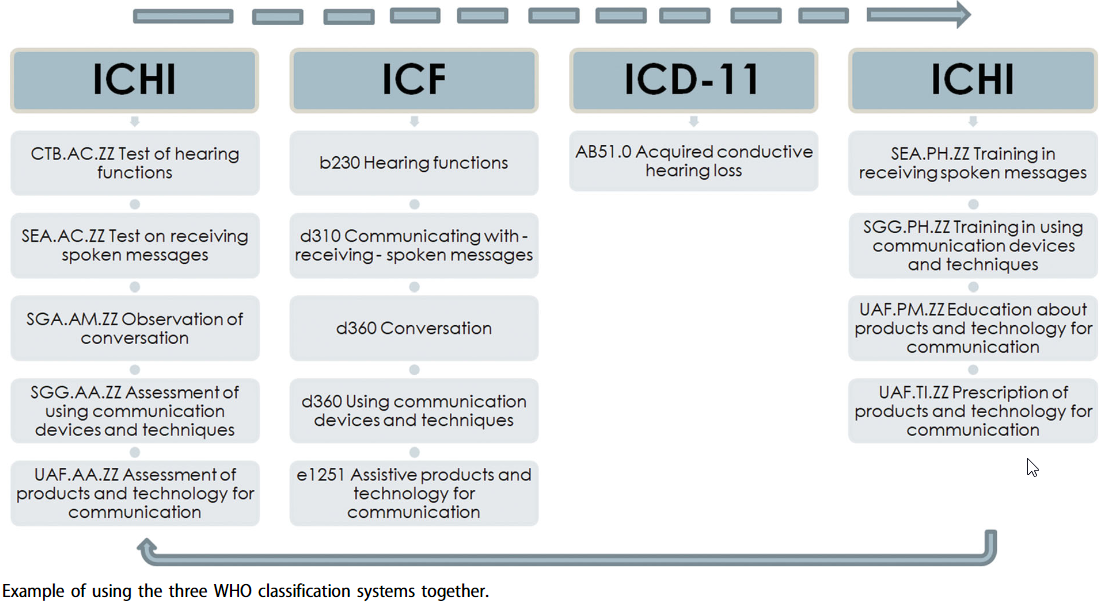 ICHI informācija: https://www.who.int/standards/classifications/international-classification-of-health-interventions
Nepieciešamo pakalpojumu apjomu plānošanas maiņa
Vīzija šobrīd – pakalpojumu plānošana sadarbības teritorijas ietvaros tā, lai tiktu nodrošināta to pieejamība, kā arī resursus prasošākie pakalpojumi nedublētos pakalpojumu sniedzēju ietvaros

Budžeta ietvaros

Ambulatorā sektorā strādājam pie projekta par ambulatoro pakalpojumu pieejamības pētījumu, prognozēt to nepieciešamību teritoriālajos sadalījumos. Kā arī izvērtēt un prognozēt pacientu demogrāfiskā griezumā tagad un pārredzamā nākotnē
Pakalpojumi ar apmaksas kārtības maiņu
No 2024. gada 1. janvāra no programmu vidējā tarifa uz DRG
 
		Plānveida īslaicīgā ķirurģija (PĪĶ) 

		Dzemdību gadījumi
Ķirurģisko pakalpojumu izmaksu kāpums zemāka līmeņa ĀI
Iesakām izvērtēt sadarbības iespēju ar reģiona lielo slimnīcu un strādāt pie sadarbības modeļa izveides, optimizējot izmaksas un koncentrējot ķirurģisko manipulāciju veikšanu tajā

Tā varētu saudzīgākā veidā risināt arī personāla problēmu
DRG pacientu skaita plānošana
Plānošanā pielietotais pacientu skaits noteikts MK noteikumos Nr. 555:

3. Samaksas apmēru stacionārās veselības aprūpes pakalpojumu sniedzējiem dienests nosaka, izmantojot šādus plānošanas rādītājus:

3.1. faktiski ārstēto personu skaits veselības aprūpes pakalpojumu programmās 12 mēnešu laikā (laikposmā no 1. septembra līdz 31. augustam), ņemot vērā šādus nosacījumus:

3.1.1. DRG pakalpojumu programmās plānoto pacientu skaitu ārstniecības iestādei dienests nosaka, vērtējot līgumā ar ārstniecības iestādi noteikto kvalitātes rādītāju izpildi un to ietekmes nosacījumus attiecībā pret iepriekšējā gadā plānoto pacientu skaitu, bet ne lielāku par 10 % no iepriekšējā gadā plānotā pacientu skaita
DRG pacientu skaita pārplānošana
Pārplānošanā pielietotais pacientu skaits noteikts MK noteikumos Nr. 555:


7. Ja stacionārās veselības aprūpes pakalpojumu sniedzējs neizpilda līgumā noteikto veselības aprūpes pakalpojumu apjomu, dienests veic līguma finanšu apmēra pārplānošanu, ievērojot šādus nosacījumus:

7.1. samazina fiksēto maksājumu par DRG pakalpojumiem vai finansējumu par iezīmētajiem pakalpojumiem otrajam pusgadam, nosakot to atbilstoši sešos mēnešos sniegtajam faktiskajam veselības aprūpes pakalpojumu apjomam, ja pirmajā pusgadā faktiski ārstēto pacientu skaits attiecīgajā pakalpojumu veidā (DRG pakalpojumi vai iezīmētie pakalpojumi) ir mazāks par 80 % no līgumā attiecīgajam periodam plānotā skaita

7.2. samazina fiksēto maksājumu par DRG pakalpojumiem vai finansējumu par iezīmētajiem pakalpojumiem gada pēdējiem trim mēnešiem, nosakot to atbilstoši deviņos mēnešos sniegtajam faktiskajam veselības aprūpes pakalpojumu apjomam, ja deviņos mēnešos faktiski ārstēto pacientu skaits attiecīgajā pakalpojumu veidā (DRG pakalpojumi vai iezīmētie pakalpojumi) ir mazāks par 90 % no līgumā attiecīgajam periodam plānotā skaita
DRG pacientu skaita pārplānošana
7.4. pārplānošanas rezultātā iegūtos finanšu līdzekļus novirza ģeogrāfiski tuvākajai stacionārajai ārstniecības iestādei, ievērojot šādus nosacījumus:

	7.4.1. DRG pakalpojumu apmaksai paredzēto finansējumu novirza ārstniecības iestādei, kurai DRG 	pakalpojumu programmās faktiski ārstēto pacientu skaits sešos vai deviņos mēnešos ir lielāks par 	līgumā plānoto pacientu skaitu attiecīgajam periodam

	7.4.2. iezīmēto pakalpojumu apmaksai paredzēto finansējumu novirza tām ārstniecības iestādes 	stacionārās veselības aprūpes pakalpojumu programmām, kurās finansējums tiek samazināts, ņemot 	vērā to, vai ārstniecības iestādei ir nepieciešamie resursi plānotā līguma apjoma pieauguma izpildei

	7.4.3. ja ārstniecības iestādēm attiecīgajos pakalpojumu veidos nav resursu līgumā plānotā apjoma 	pieauguma izpildei, tad dienests pārplānošanas rezultātā iegūtos finanšu līdzekļus ir tiesīgs novirzīt 	tādu stacionārās veselības aprūpes pakalpojumu (to skaitā DRG pakalpojumu) apmaksai, kas 	sniegti 	neatliekamā kārtā virs līgumā plānotā apjoma
Izmaiņas ēdināšanas tarifos 2023. gadā
Ēdināšanai papildus piešķirts finansējums maksas palielināšanai 

no 2023. gada 1. jūlija no 3.00 uz 5.00 EUR
no 2023. gada 1. oktobra no 5.00 uz 7.00 EUR 

Samaksa tiek veikta mēneša griezumā GD * tarifa pieaugums ar manuālo aktu
Neatliekamā palīdzība un tās kvotēšana
Ierobežota finansējuma apstākļos pakalpojumu programmās tiek definēts pacientu skaits, bet neatliekamā palīdzība kā prioritārs pakalpojumu veids līdz šim vienmēr ir apmaksāts, tajā skaitā segtas pārstrādes
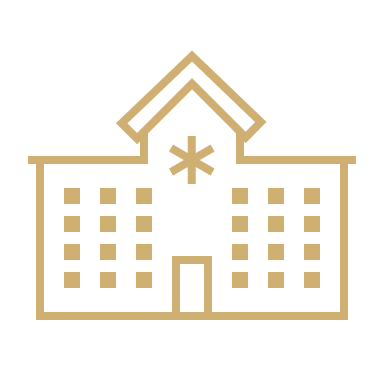 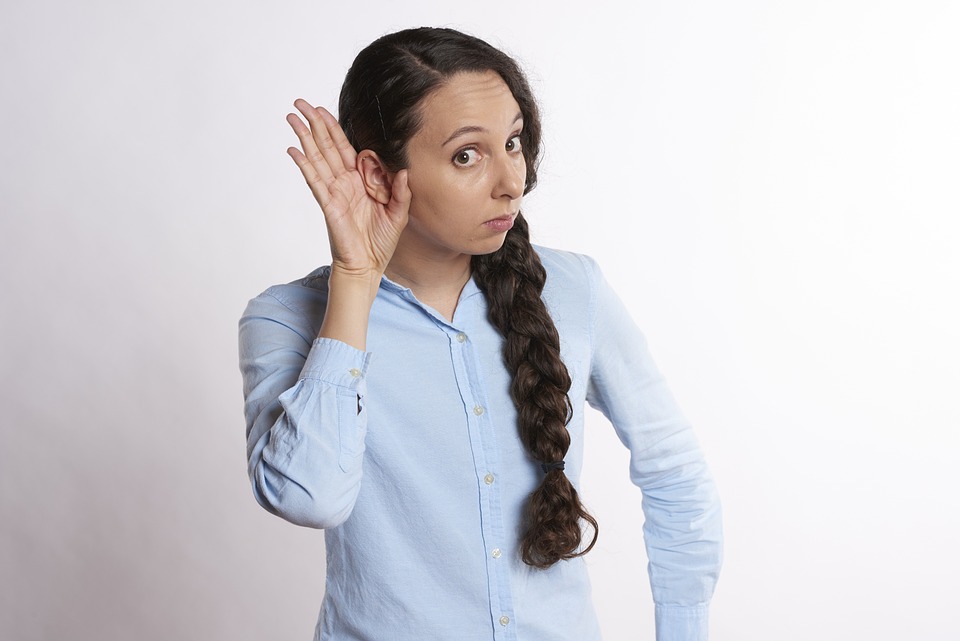 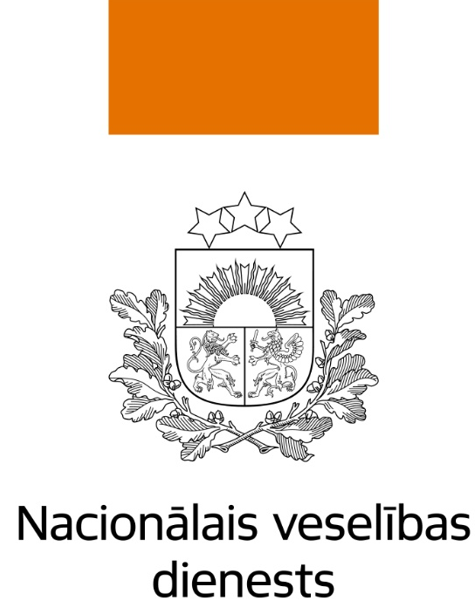 Paldies

Kristine.Putnina@vmnvd.gov.lv
[Speaker Notes: 
Jautājumi]
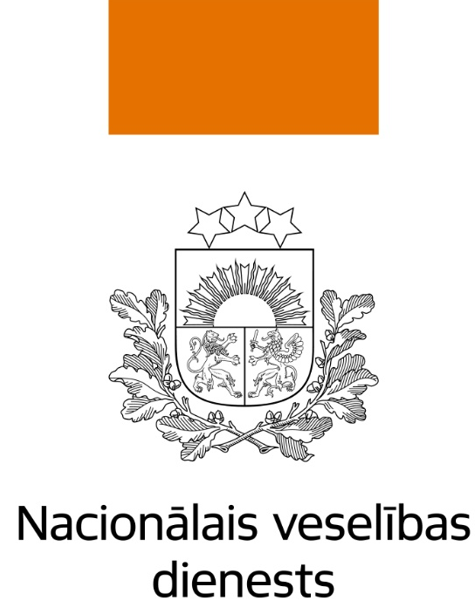 Paldies
Linda.Racika-Rezgale@vmnvd.gov.lv

Kristine.Putnina@vmnvd.gov.lv
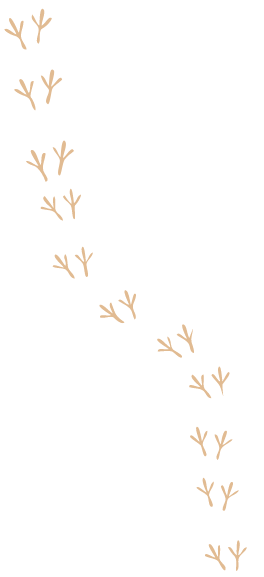